Chapter 2
Data Models
Learning Objectives
In this chapter, you will learn:
About data modeling and why data models are important
About the basic data-modeling building blocks
What business rules are and how they influence database design
2
Learning Objectives
In this chapter, you will learn:
How the major data models evolved
About emerging alternative data models and the need they fulfill
How data models can be classified by their level of abstraction
3
Data Modeling and Data Models
Data modeling: Iterative and progressive process of creating a specific data model for a determined problem domain 
Data models: Simple representations of complex real-world data structures
Useful for supporting a specific problem domain
Model - Abstraction of a real-world object or event
4
Importance of Data Models
5
Data Model Basic Building Blocks
Entity: Unique and distinct object used to collect and store data
Attribute: Characteristic of an entity
Relationship: Describes an association among entities
One-to-many (1:M)
Many-to-many (M:N or M:M)
One-to-one (1:1)
Constraint: Set of rules to ensure data integrity
6
Business Rules
7
Sources of Business Rules
8
Reasons for Identifying and Documenting Business Rules
Help standardize company’s view of data
Communications tool between users and designers
Allow designer to:
Understand the nature, role, scope of data, and business processes
Develop appropriate relationship participation rules and constraints
Create an accurate data model
9
Translating Business Rules into Data Model Components
Nouns translate into entities
Verbs translate into relationships among entities
Relationships are bidirectional
Questions to identify the relationship type
How many instances of B are related to one instance of A?
How many instances of A are related to one instance of B?
10
Naming Conventions
Entity names - Required to:
Be descriptive of the objects in the business environment
Use terminology that is familiar to the users
Attribute name - Required to be descriptive of the data represented by the attribute 
Proper naming:
Facilitates communication between parties
Promotes self-documentation
11
Hierarchical and Network Models
Hierarchical Models
Network Models
Developed to manage large amounts of data for complex manufacturing projects
Represented by an upside-down tree which contains segments (equivalent of a file system’s record type)
Depicts a set of one-to-many (1:M) relationships
Created to represent complex data relationships effectively 
Improved database performance and imposed a database standard
Allows a record to have more than one parent
Depicts both one-to-many (1:M) and many-to-many (M:N) relationships
12
Standard Database Concepts
13
Standard Database Concepts
14
The Relational Model
Produced an automatic transmission database that replaced standard transmission databases 
Based on a relation
Relation or table: Matrix composed of intersecting tuple and attribute
Tuple: Rows
Attribute: Columns
Describes a precise set of data manipulation constructs
15
Relational Database Management System (RDBMS)
Performs basic functions provided by the hierarchical and network DBMS systems
Makes the relational data model easier to understand and implement
Hides the complexities of the relational model from the user
16
Figure 2.2 - A Relational Diagram
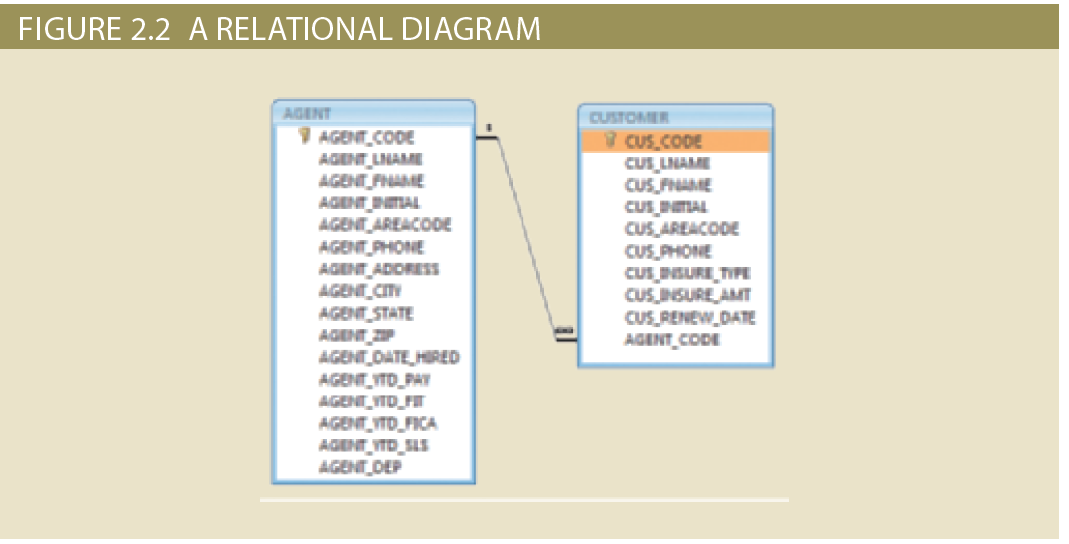 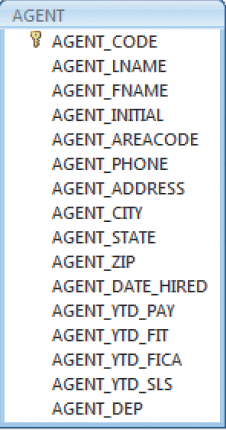 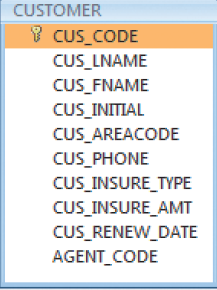 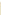 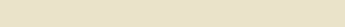 17
SQL-Based Relational Database Application
End-user interface
Allows end user to interact with the data
Collection of tables stored in the database
Each table is independent from another
Rows in different tables are related based on common values in common attributes
SQL engine
Executes all queries
18
The Entity Relationship Model
Graphical representation of entities and their relationships in a database structure
Entity relationship diagram (ERD)
Uses graphic representations to model database components
Entity instance or entity occurrence
Rows in the relational table
Connectivity: Term used to label the relationship types
19
Figure 2.3 - The ER Model Notations
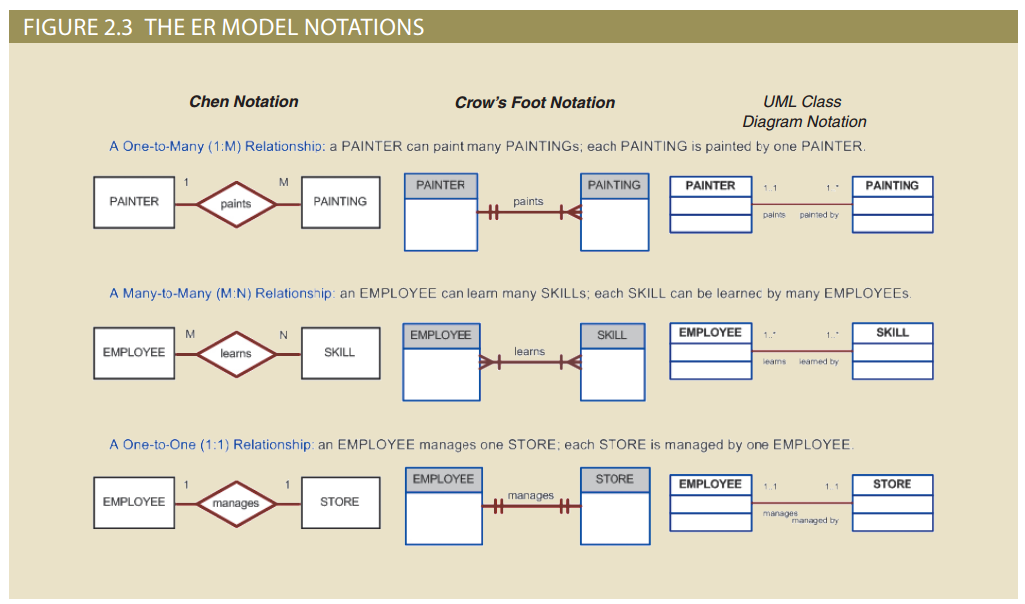 20
The Object-Oriented Data Model (OODM) or Semantic Data Model
Object-oriented database management system(OODBMS)
Based on OODM
Object: Contains data and their relationships with operations that are performed on it
Basic building block for autonomous structures
Abstraction of real-world entity
Attributes - Describe the properties of an object
21
The Object-Oriented Data Model (OODM)
Class: Collection of similar objects with shared structure and behavior organized in a class hierarchy
Class hierarchy: Resembles an upside-down tree in which each class has only one parent 
Inheritance: Object inherits methods and attributes of parent class
Unified Modeling Language (UML) 
Describes sets of diagrams and symbols to graphically model a system
22
Figure 2.4 - A Comparison of OO, UML and ER Models
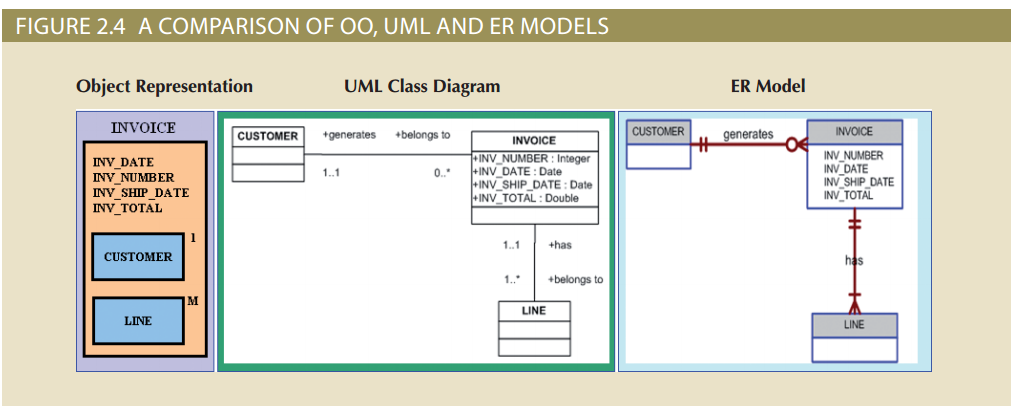 23
Object/Relational and XML
Extended relational data model (ERDM)
Supports OO features and complex data representation
Object/Relational Database Management System (O/R DBMS)
Based on ERDM, focuses on better data management 
Extensible Markup Language (XML)
Manages unstructured data for efficient and effective exchange of all data types
24
Big Data
Aims to:
Find new and better ways to manage large amounts of web and sensor-generated data
Provide high performance and scalability at a reasonable cost  
Characteristics
Volume
Velocity
Variety
25
Big Data Challenges
26
Big Data New Technologies
27
NoSQL Databases
Not based on the relational model
Support distributed database architectures
Provide high scalability, high availability, and fault tolerance
Support large amounts of sparse data
Geared toward performance rather than transaction consistency
Store data in key-value stores
28
Figure 2.5 - A Simple Key-Value Representation
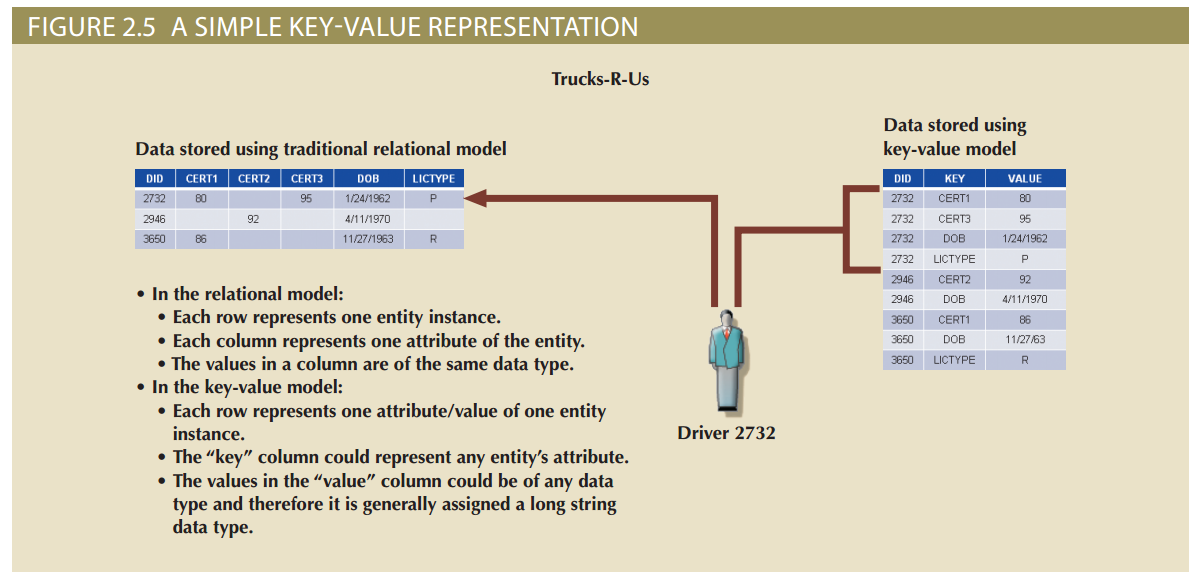 29
Figure 2.6 - The Evolution of Data Models
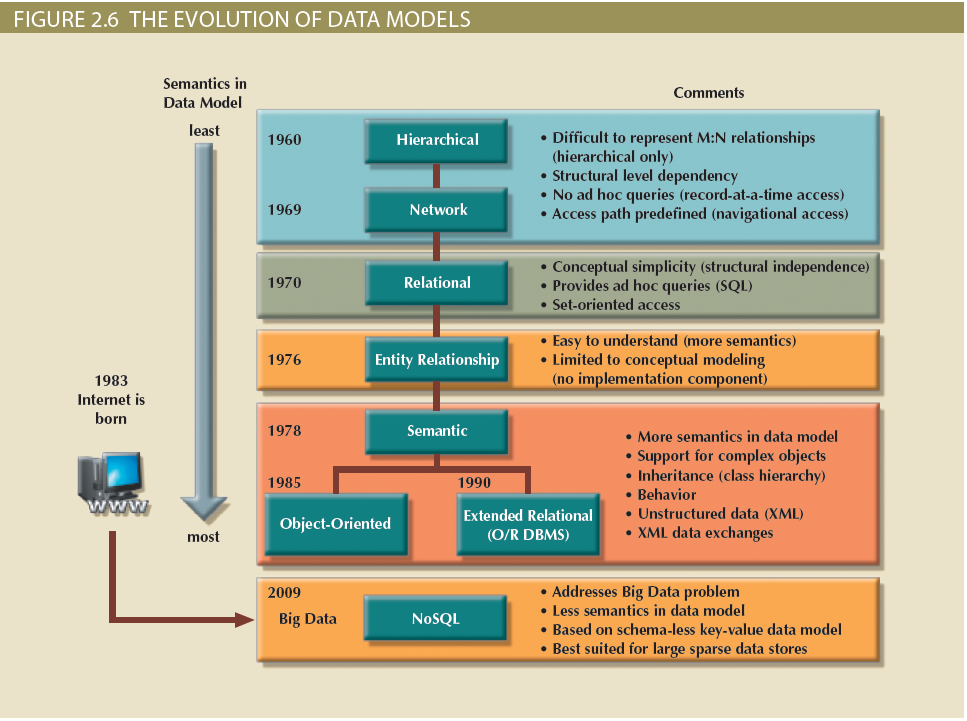 30
Hierarchical Model
Advantages
Disadvantages
Promotes data sharing
Parent/child relationship promotes conceptual simplicity and data integrity
Database security is provided and enforced by DBMS
Efficient with 1:M relationships
Requires knowledge of physical data storage characteristics
Navigational system requires knowledge of hierarchical path
Changes in structure require changes in all application programs
Implementation limitations 
No data definition 
Lack of standards
31
Network Model
Advantages
Disadvantages
Conceptual simplicity
Handles more relationship types 
Data access is flexible 
Data owner/member relationship promotes data integrity
Conformance to standards
Includes data definition language (DDL) and data manipulation language (DML)
System complexity limits efficiency 
Navigational system yields complex implementation, application development, and management
Structural changes require changes in all application programs
32
Relational Model
Advantages
Disadvantages
Structural independence is promoted using independent tables
Tabular view improves conceptual simplicity
Ad hoc query capability is based on SQL
Isolates the end user from physical-level details 
Improves implementation and management simplicity
Requires substantial hardware and system software overhead
Conceptual simplicity gives untrained people the tools to use a good system poorly 
May promote information problems
33
Entity Relationship Model
Advantages
Disadvantages
Visual modeling yields conceptual simplicity
Visual representation makes it an effective communication tool
Is integrated with the dominant relational model
Limited constraint representation
Limited relationship representation
No data manipulation language
Loss of information content occurs when attributes are removed from entities to avoid crowded displays
34
Object-Oriented Model
Advantages
Disadvantages
Semantic content is added
Visual representation includes semantic content
Inheritance promotes data integrity
Slow development of standards caused vendors to supply their own enhancements
Compromised widely accepted standard
Complex navigational system
Learning curve is steep
High system overhead slows transactions
35
NoSQL
Advantages
Disadvantages
High scalability, availability, and fault tolerance are provided
Uses low-cost commodity hardware
Supports Big Data
Key-value model improves storage efficiency
Complex programming is required
There is no relationship support
There is no transaction integrity support
In terms of data consistency, it provides an eventually consistent model
36
Table 2.3 - Data Model Basic Terminology Comparison
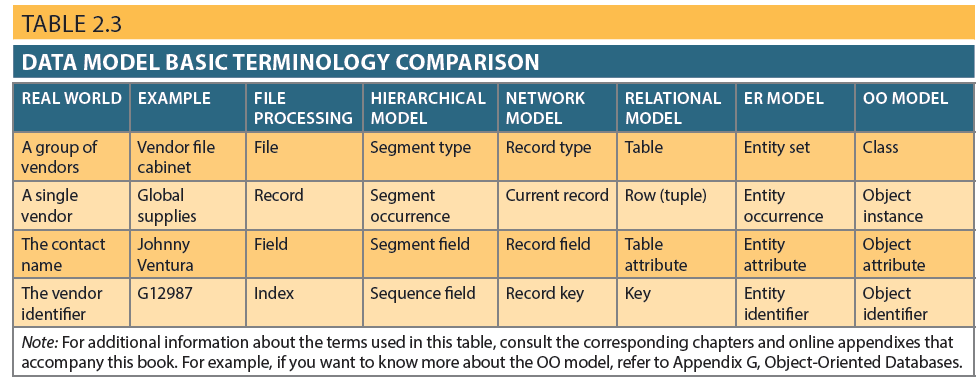 37
Figure 2.7 - Data Abstraction Levels
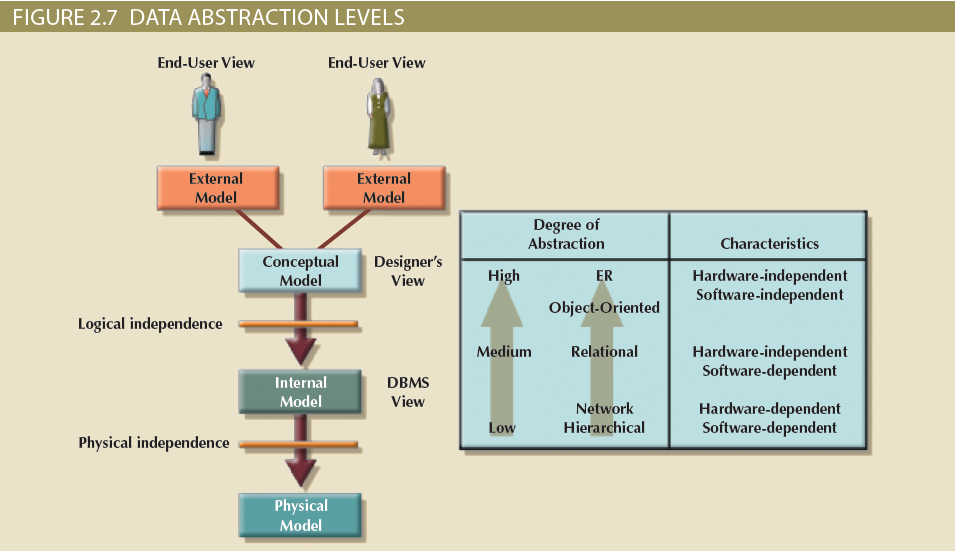 38
The External Model
End users’ view of the data environment
ER diagrams are used to represent the external views
External schema: Specific representation of an external view
39
Figure 2.8 - External Models For Tiny College
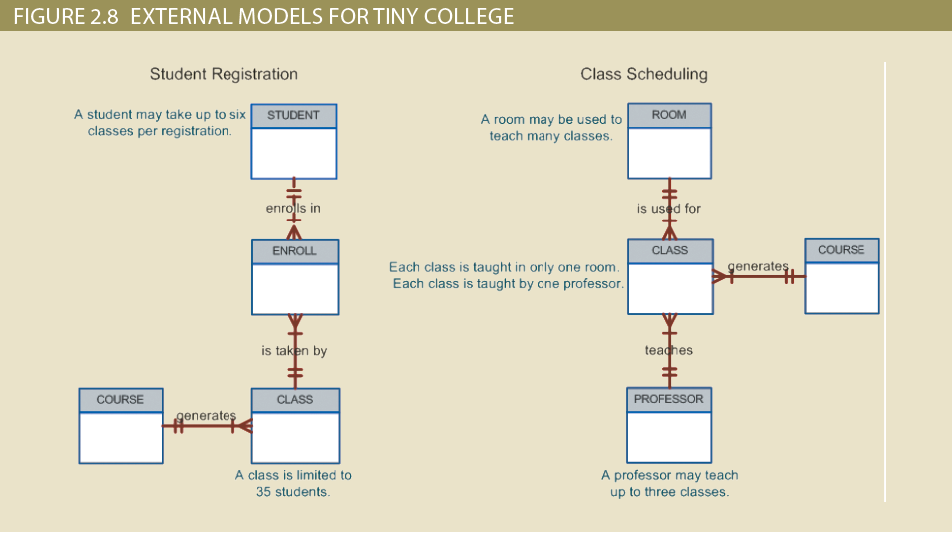 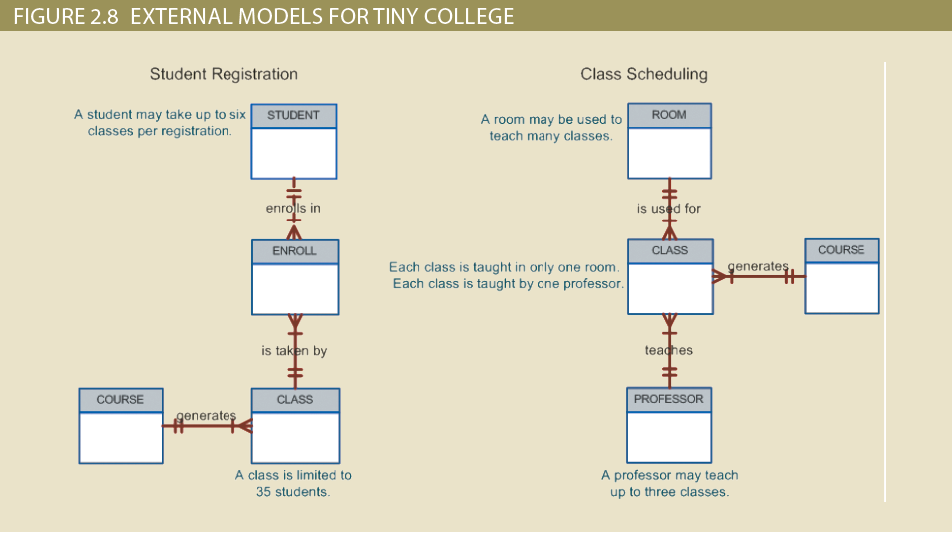 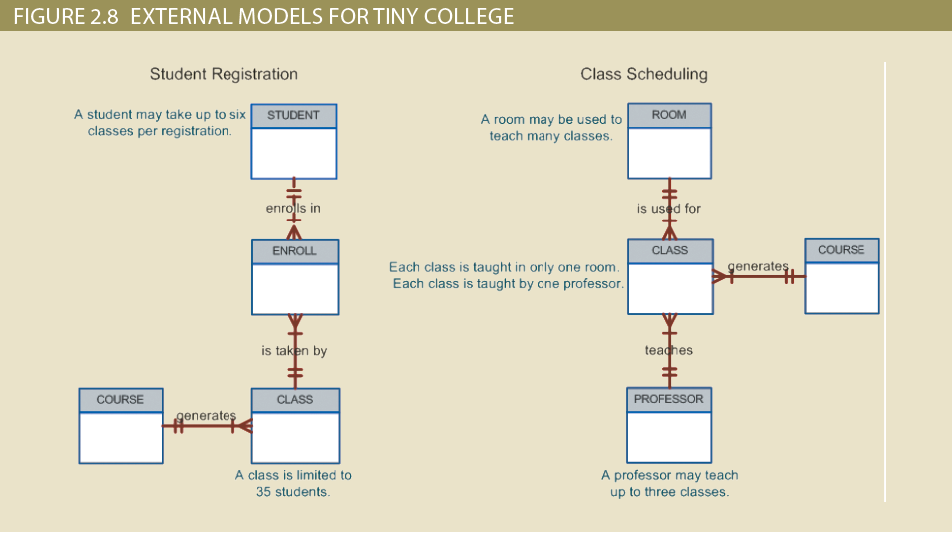 40
The Conceptual Model
Represents a global view of the entire database by the entire organization
Conceptual schema: Basis for the identification and high-level description of the main data objects
Has a macro-level view of data environment
Is software and hardware independent
Logical design: Task of creating a conceptual data model
41
Figure 2.9 - Conceptual Model For Tiny College
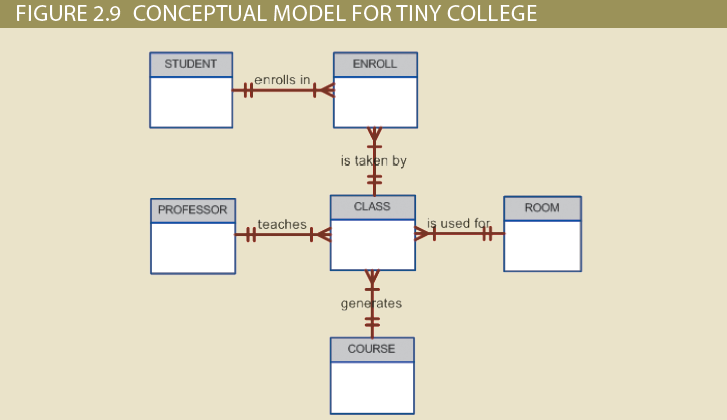 42
The Internal Model
Representing database as seen by the DBMS mapping conceptual model to the DBMS
Internal schema: Specific representation of an internal model
Uses the database constructs supported by the chosen database
Is software dependent and hardware independent
Logical independence: Changing internal model without affecting the conceptual model
43
Figure 2.10 - Internal Model for Tiny College
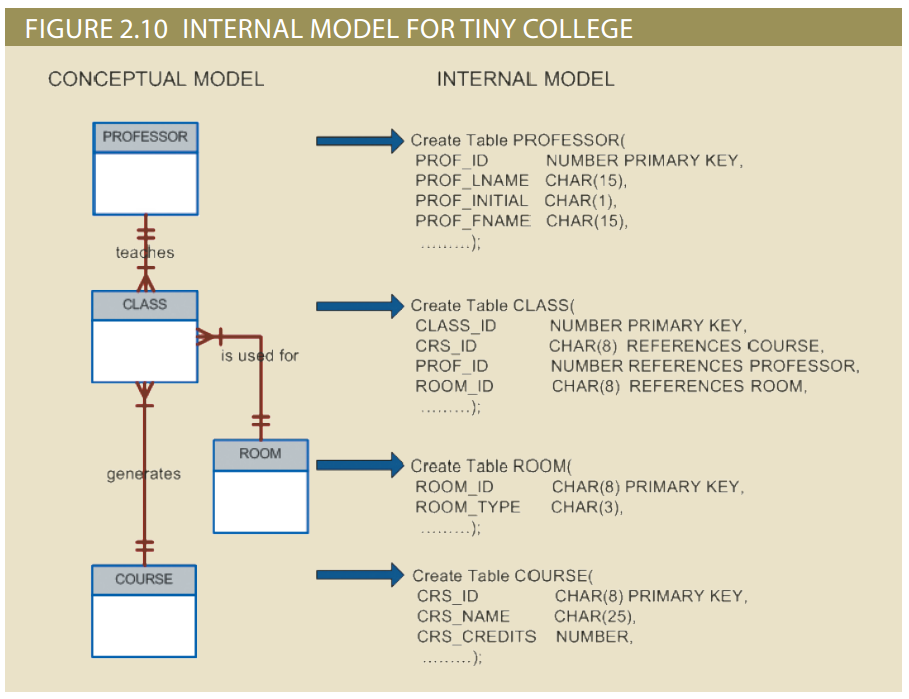 44
The Physical Model
Operates at lowest level of abstraction
Describes the way data are saved on storage media such as disks or tapes
Requires the definition of physical storage and data access methods
Relational model aimed at logical level
Does not require physical-level details
Physical independence: Changes in physical model do not affect internal model
45
Table 2.4 - Levels of Data Abstraction
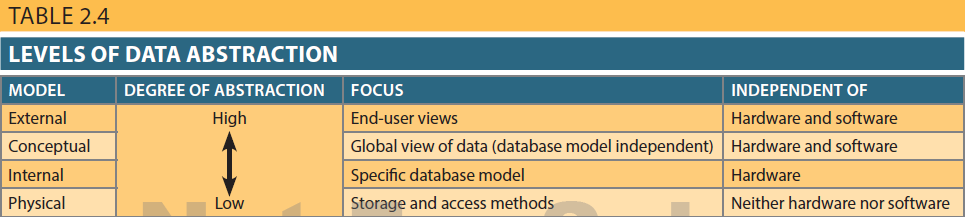 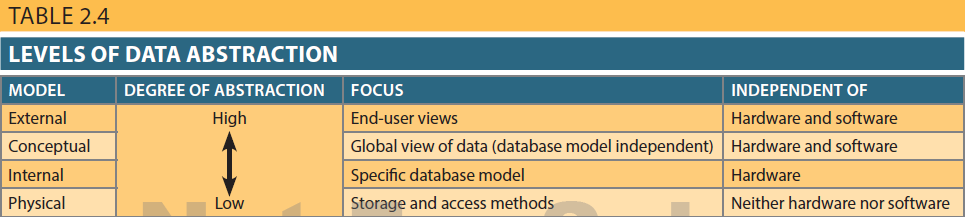 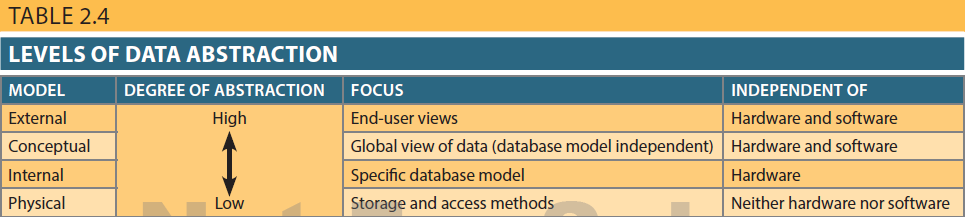 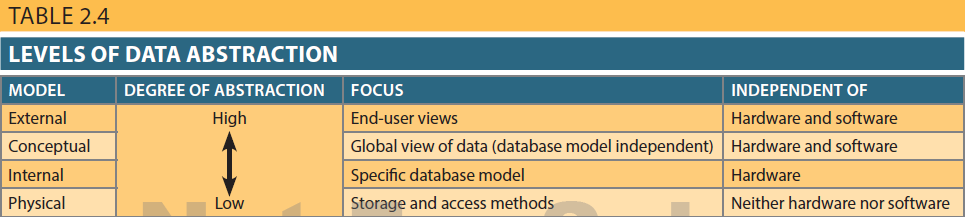 46